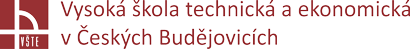 Polyfunkční dům
Autor bakalářské práce:	     Cempírek Martin
Vedoucí bakalářské práce:	     doc. Dr. Ing. Luboš Podolka 
Oponent bakalářské práce:	     Ing. Karolína Škrlantová
České Budějovice, Leden 2018
Obsah
Motivace a důvody k řešení tématu
Cíl práce 
Teoretická část
Popis objektu
Výkresy
Závěrečné shrnutí
Otázky vedoucího a oponenta
Motivace a důvody k řešení tématu
Zájem o navrhování a projektování staveb 

Porovnání praxe ze studijním typem

Navržení Polyfunkčního domu
Cíl práce
Navržení polyfunkčního domu jako projekt ke stavebnímu povolení

Teoretická část : vybrat nejvhodnější typ a výrobce schodiště do tohoto objektu
Teoretická část
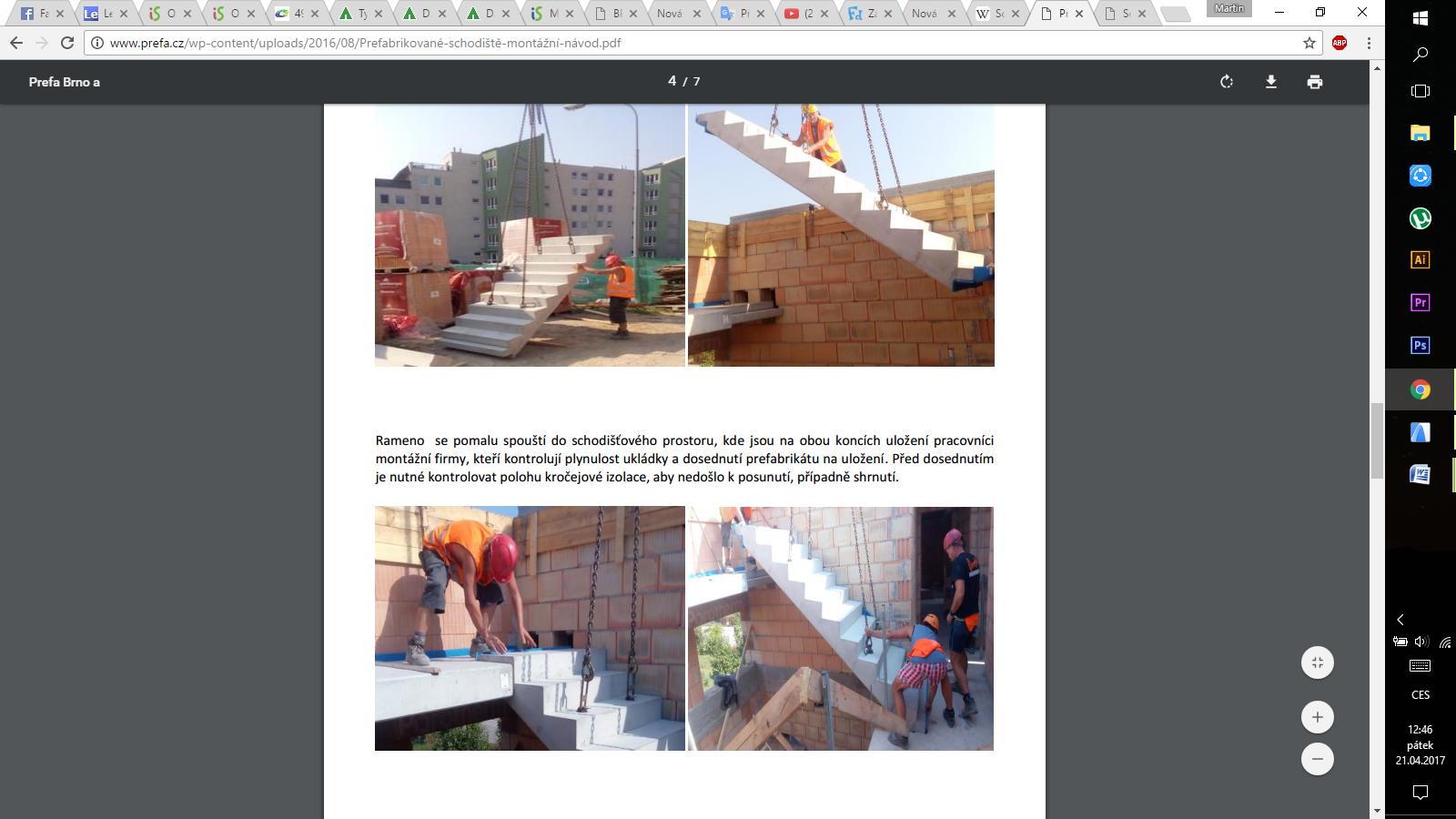 Schodiště
Výrobce – Prefa brno a.s  
Typ schodiště - prefabrikované


Výhody
rychlá a přesná montáž
okamžitě zatížitelné
vysoká odolnost vůči ohni
široké možnosti povrchové úpravy
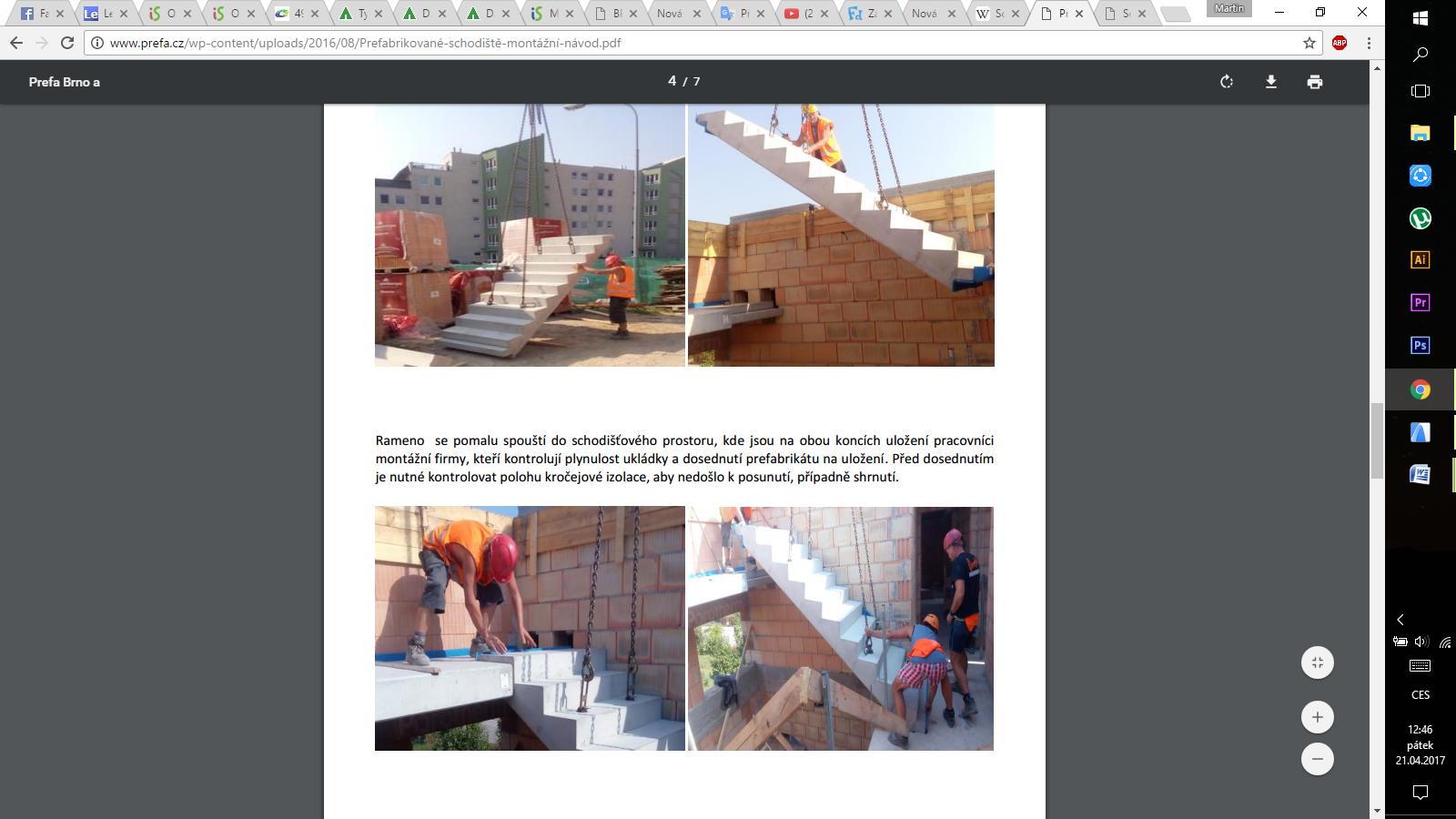 Popis objektu
Bytový dům – 3 nadzemní podlaží a 1 podzemní podlaží

Tvar – Obdélník

Zastavěná plocha – 292,3 m2

Zdivo - Porotherm, stropní konstrukce - panely Spiroll

Počet bytů – 6 + prodejna
Situace stavby
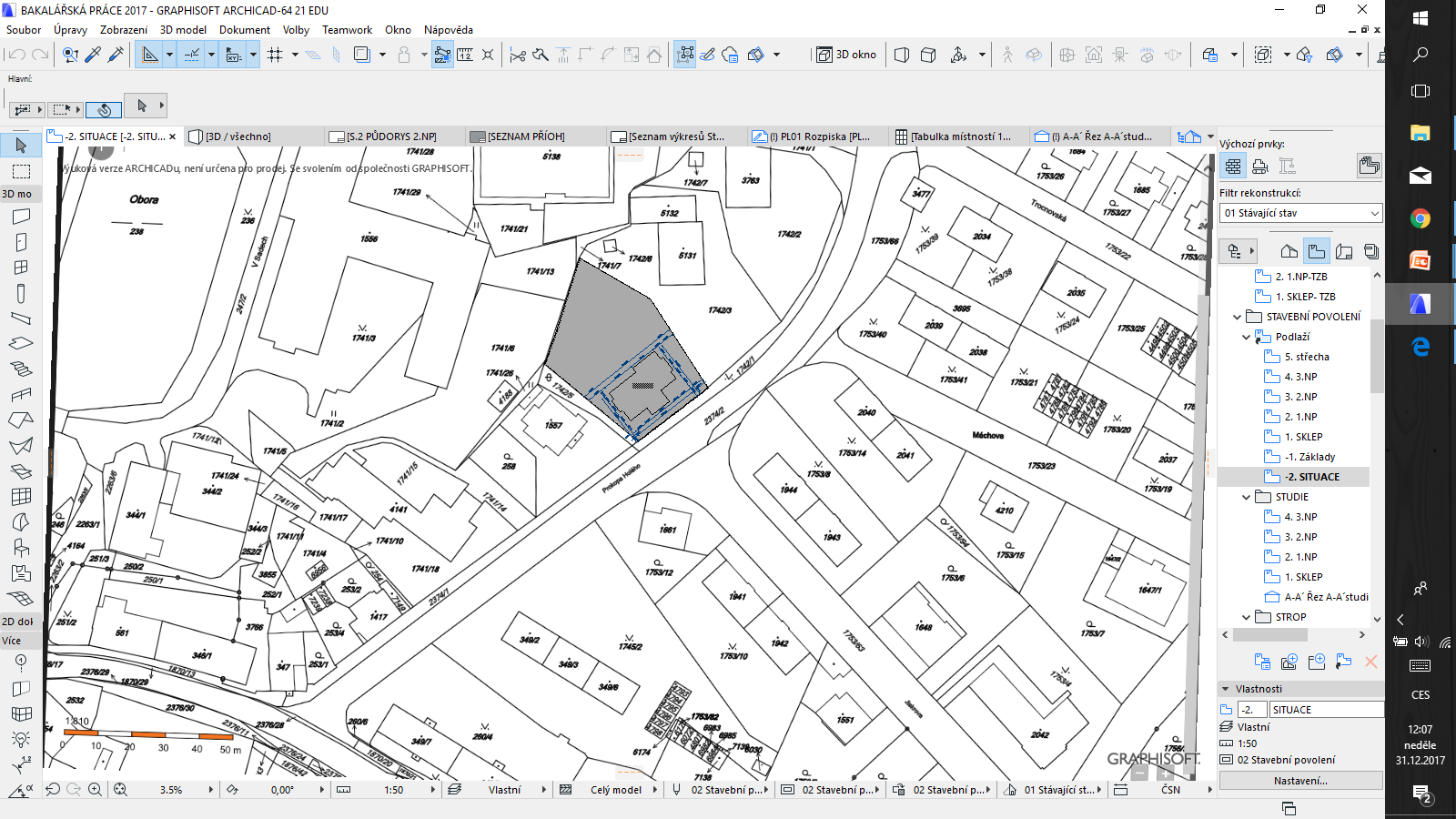 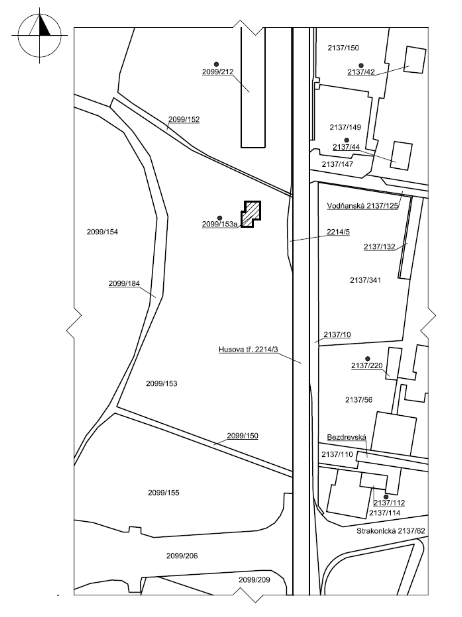 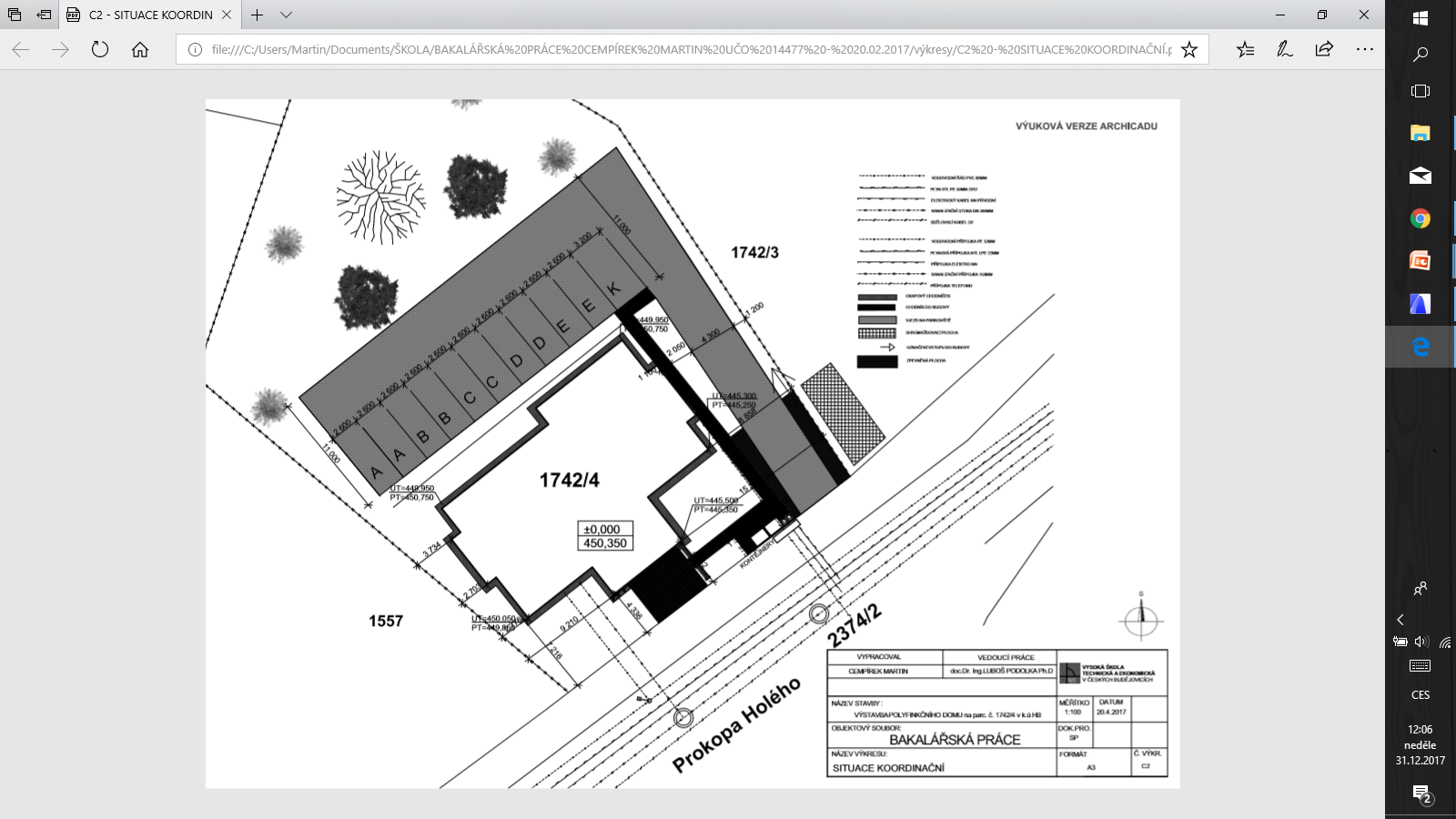 Dispoziční řešení
1.PP
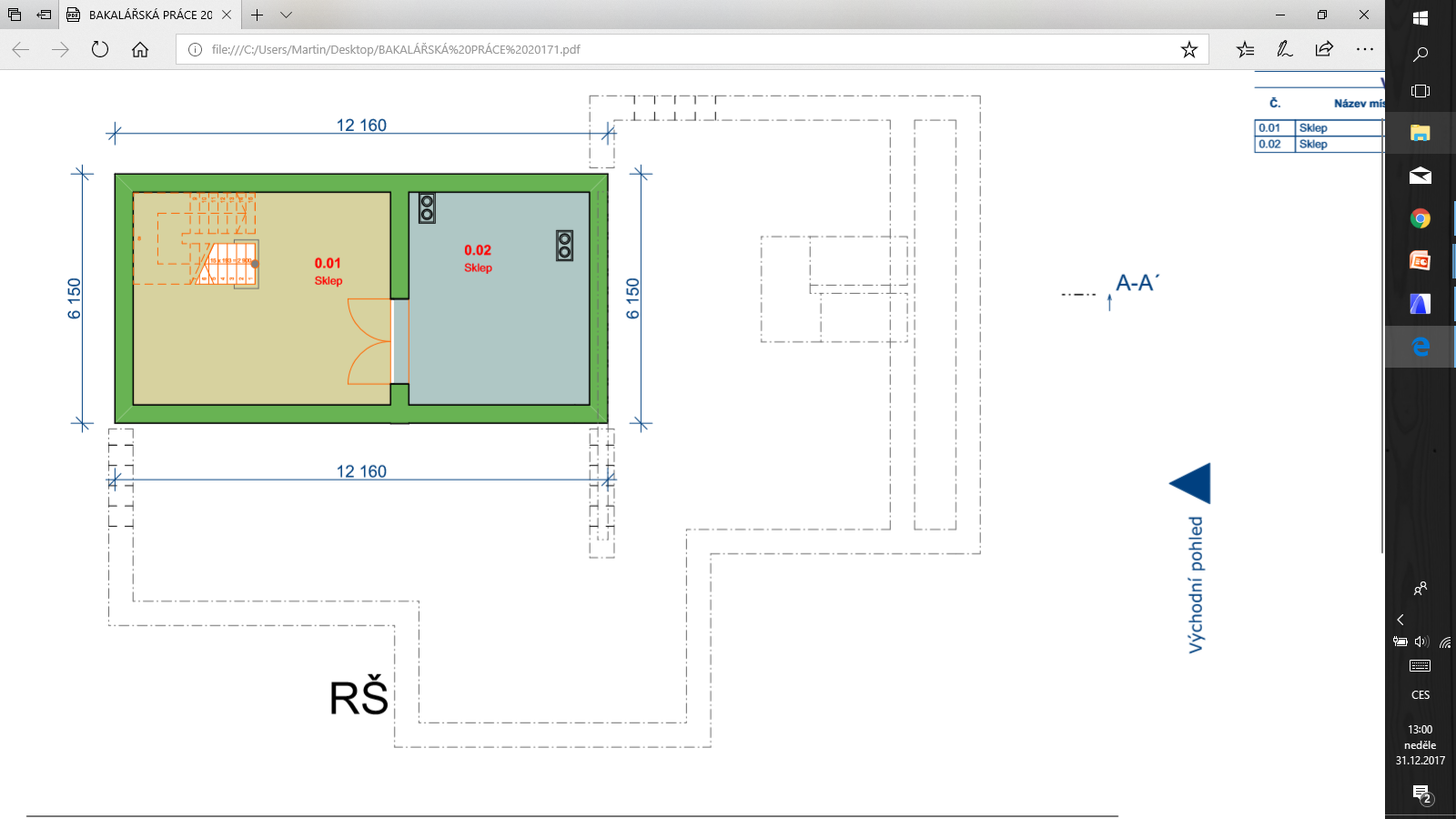 Dispoziční řešení
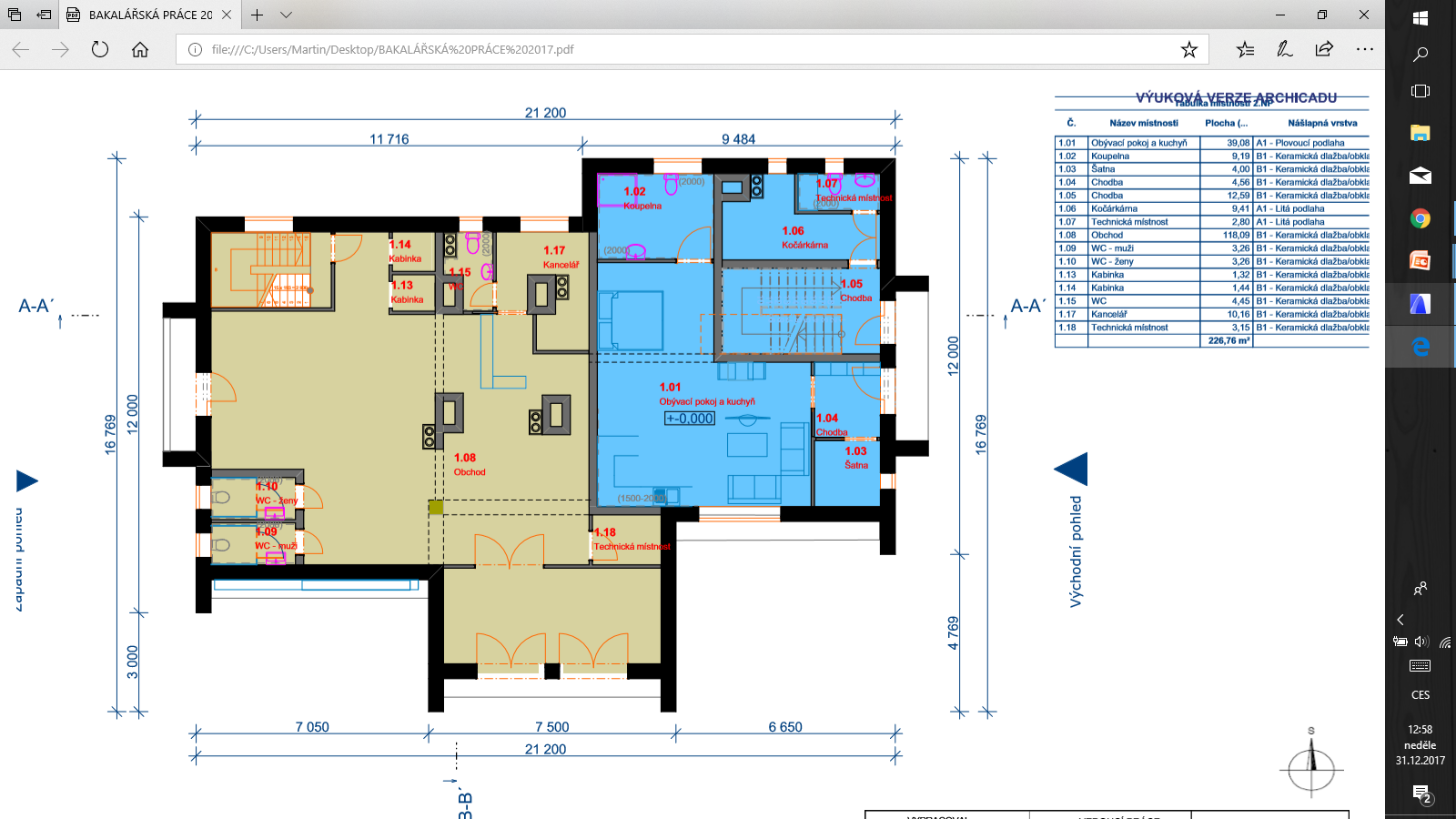 1.NP
Dispoziční řešení
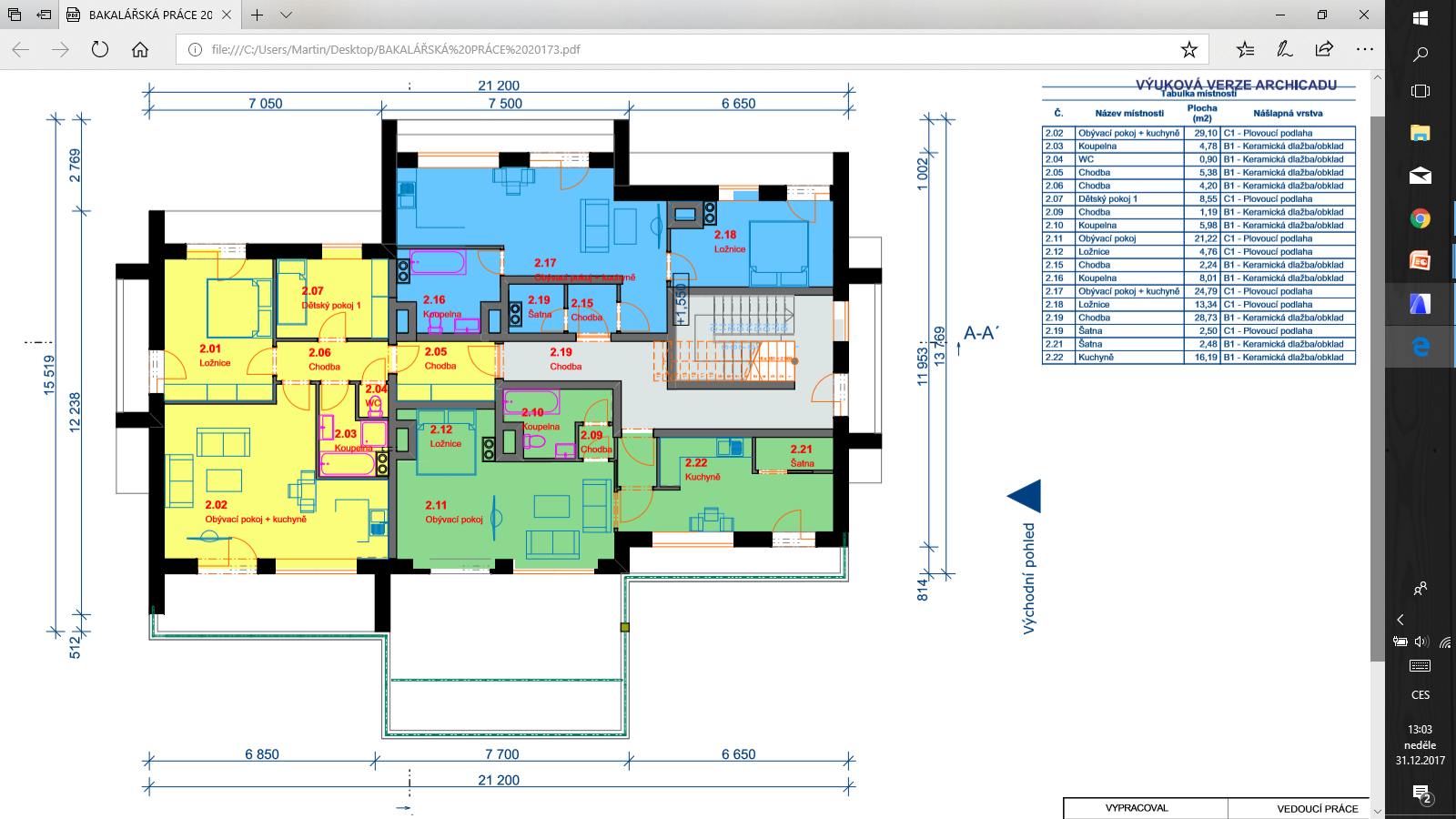 2.NP
Dispoziční řešení
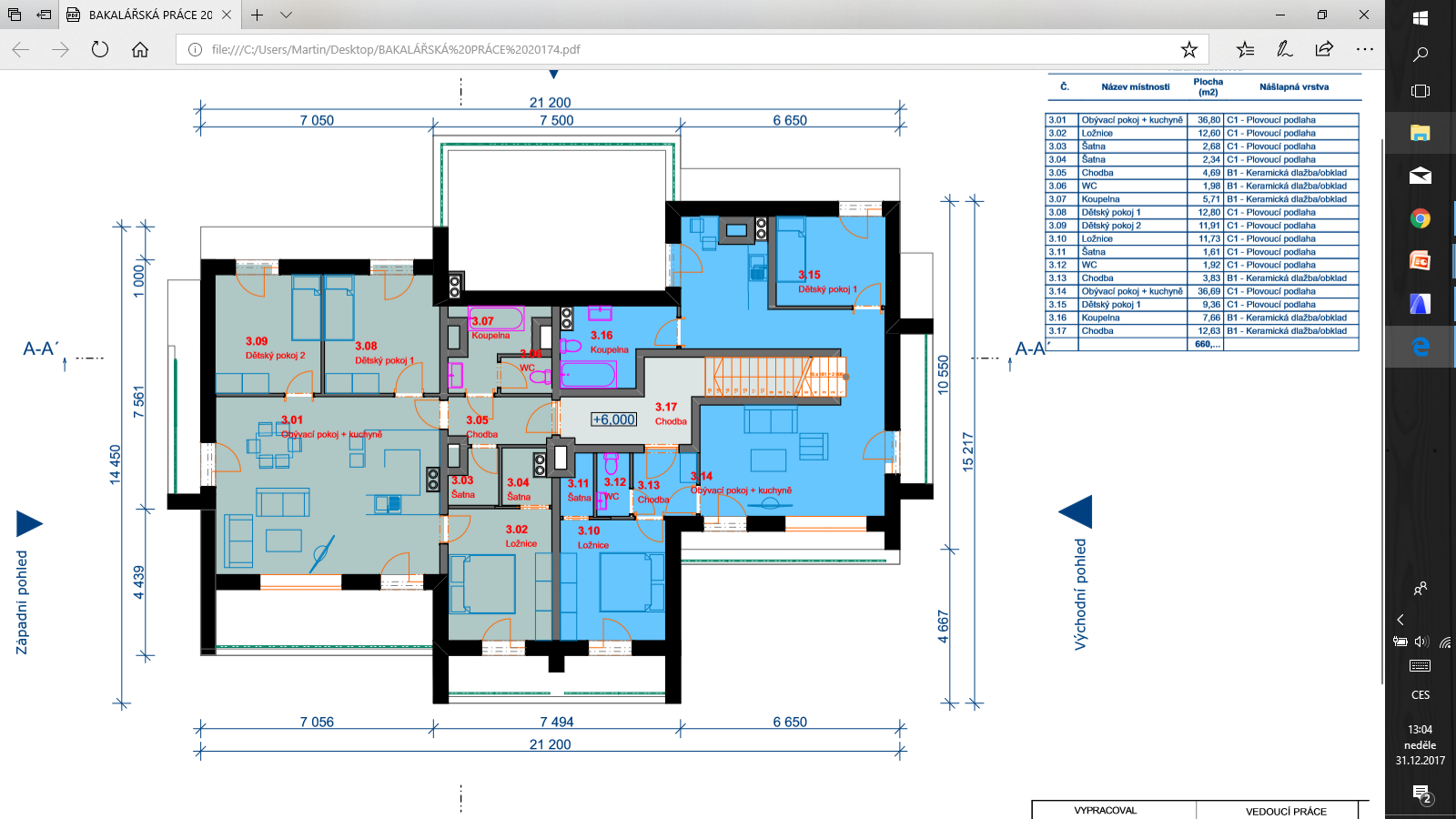 3.NP
Pohledy
VÝCHODNÍ POHLED
SEVERNÍ POHLED
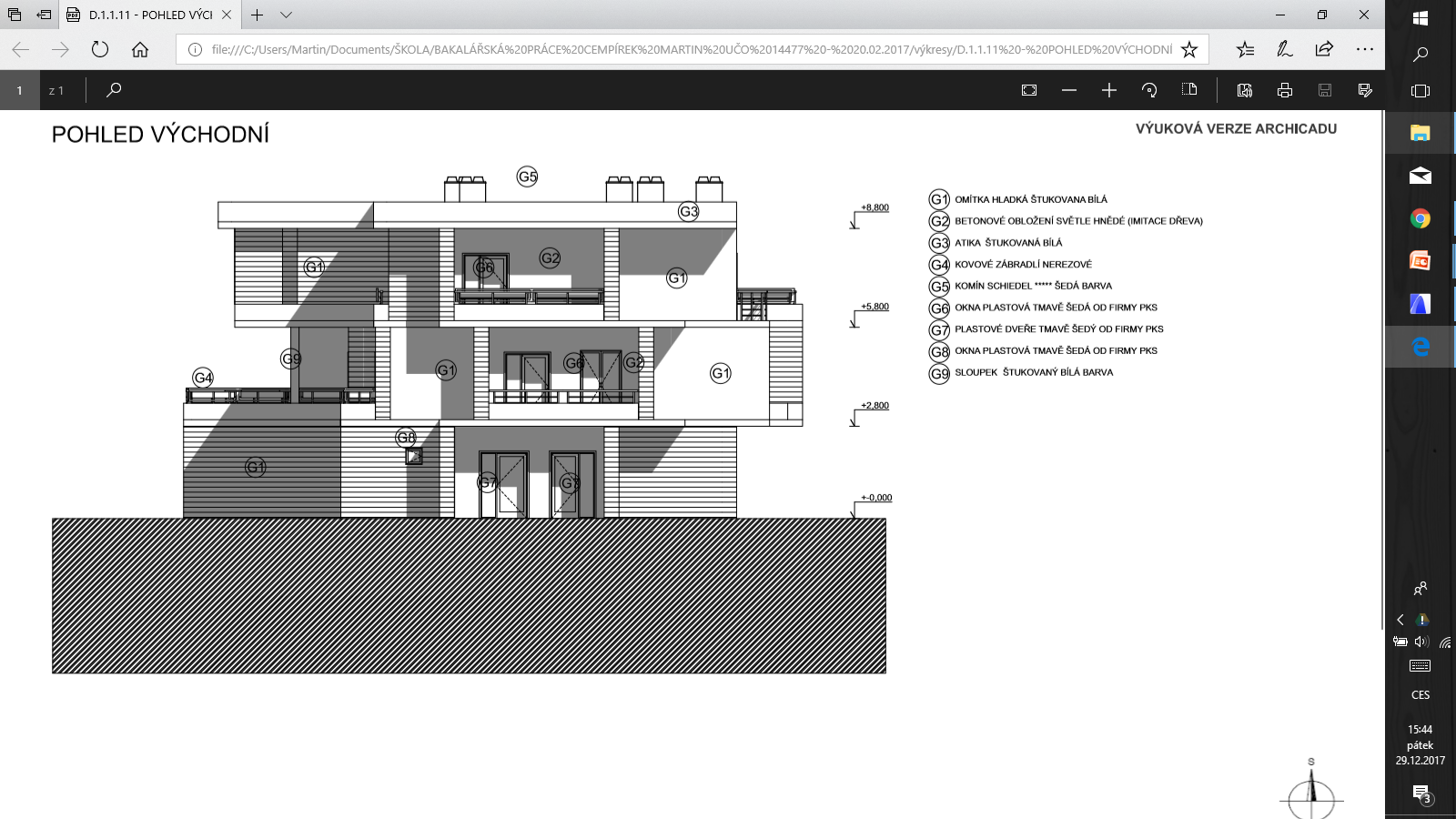 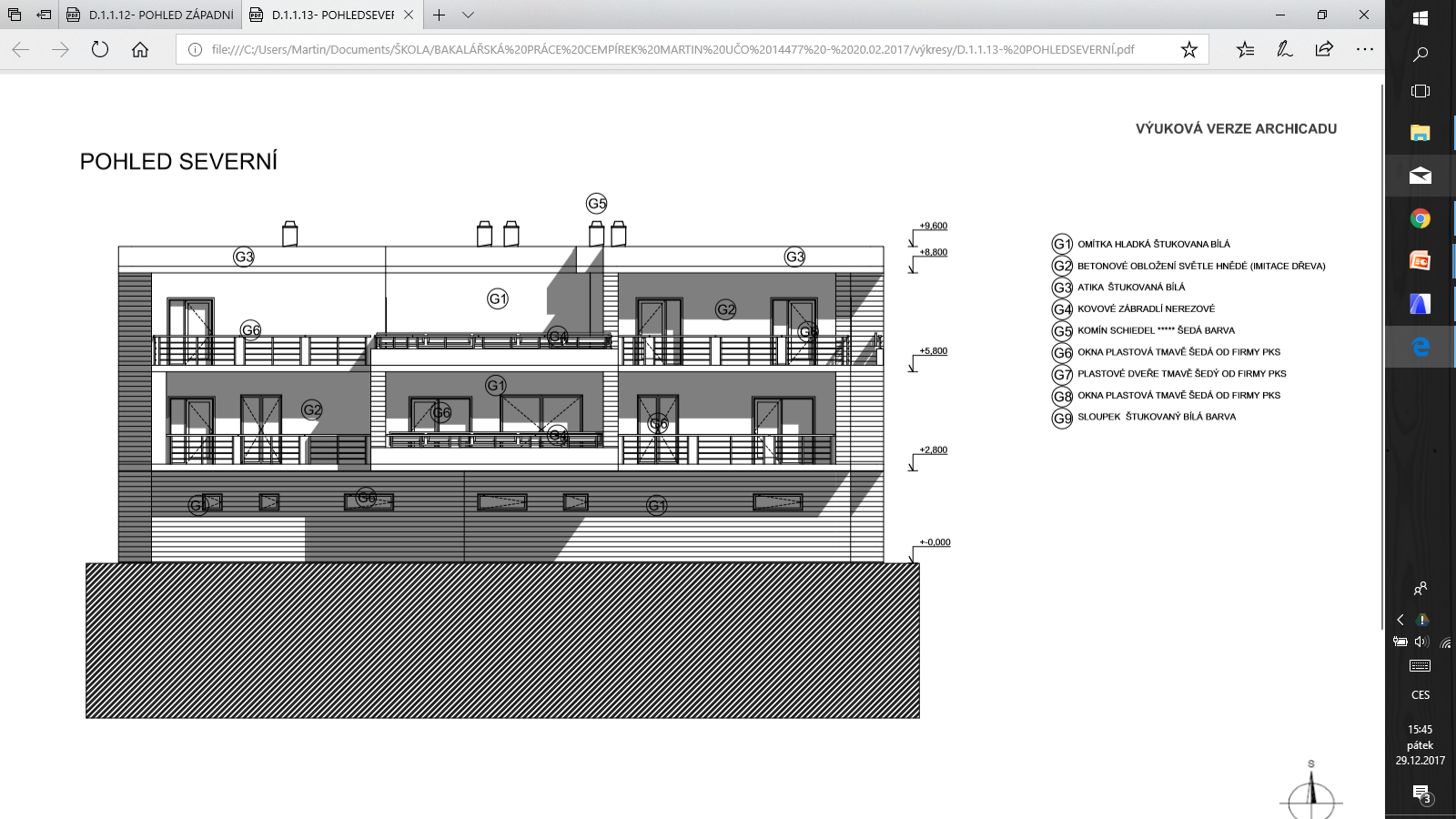 ZÁPADNÍ POHLED
JIŽNÍ POHLED
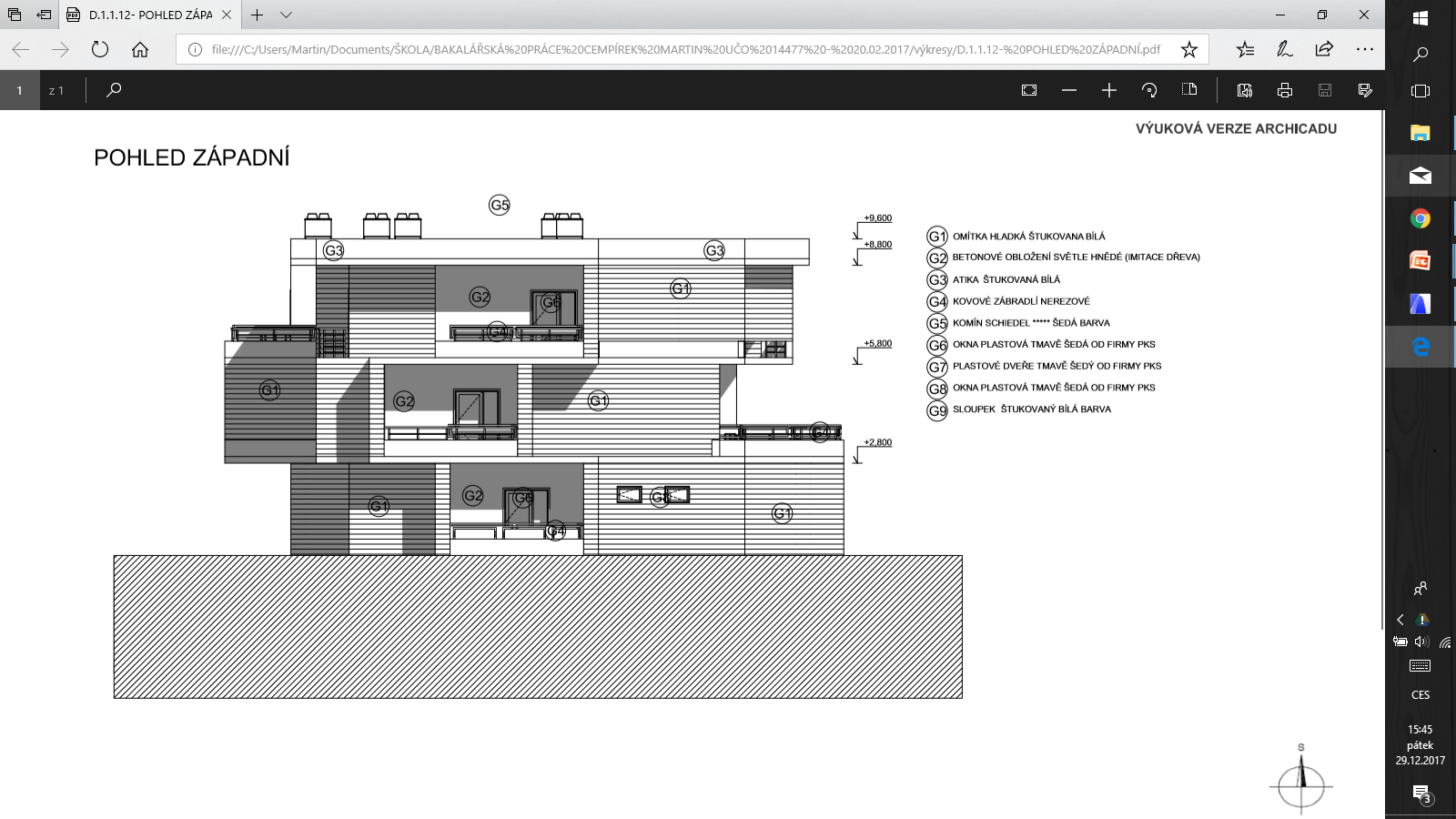 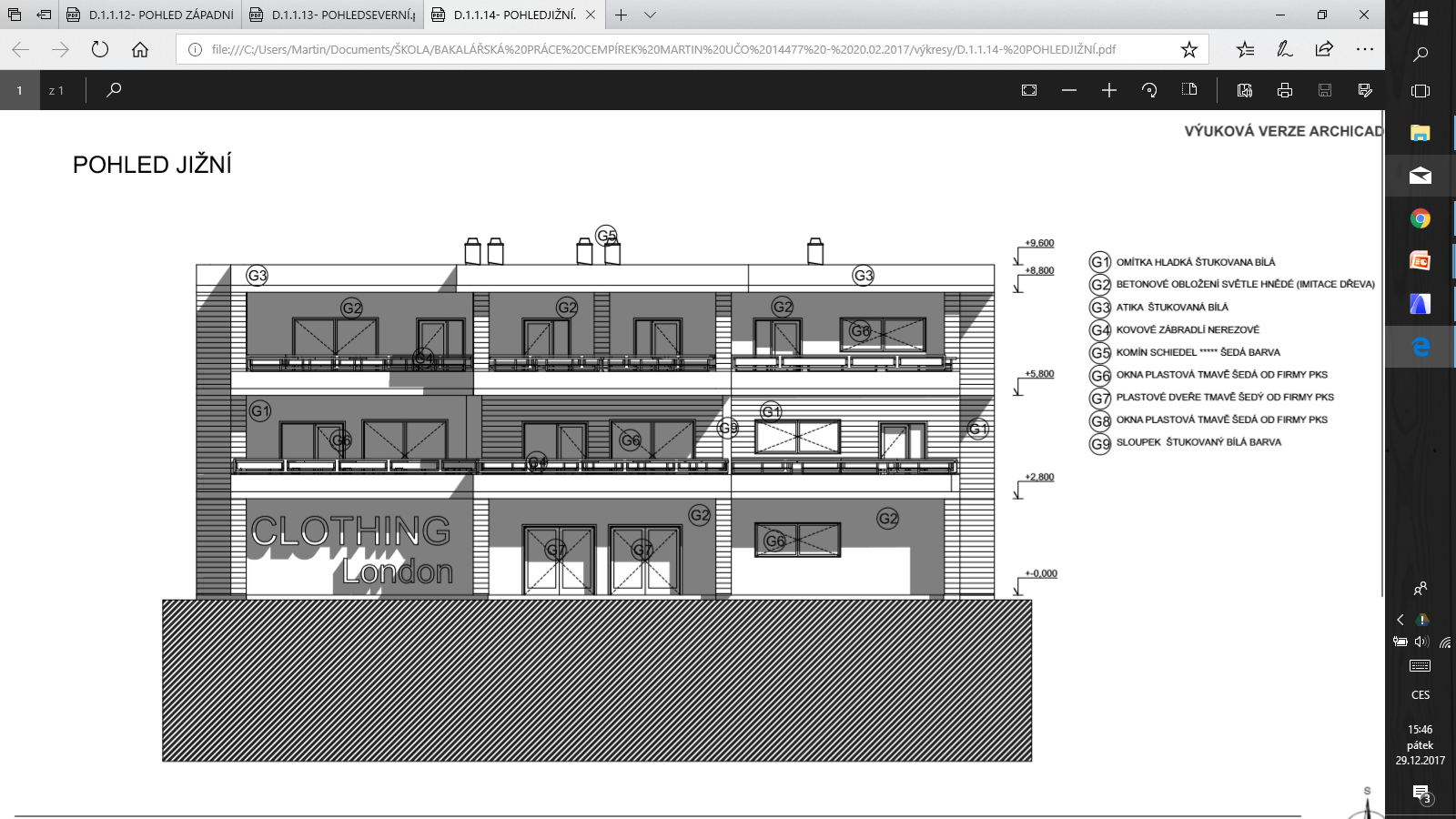 Vizualizace
SEVEROVÝCHODNÍ POHLED
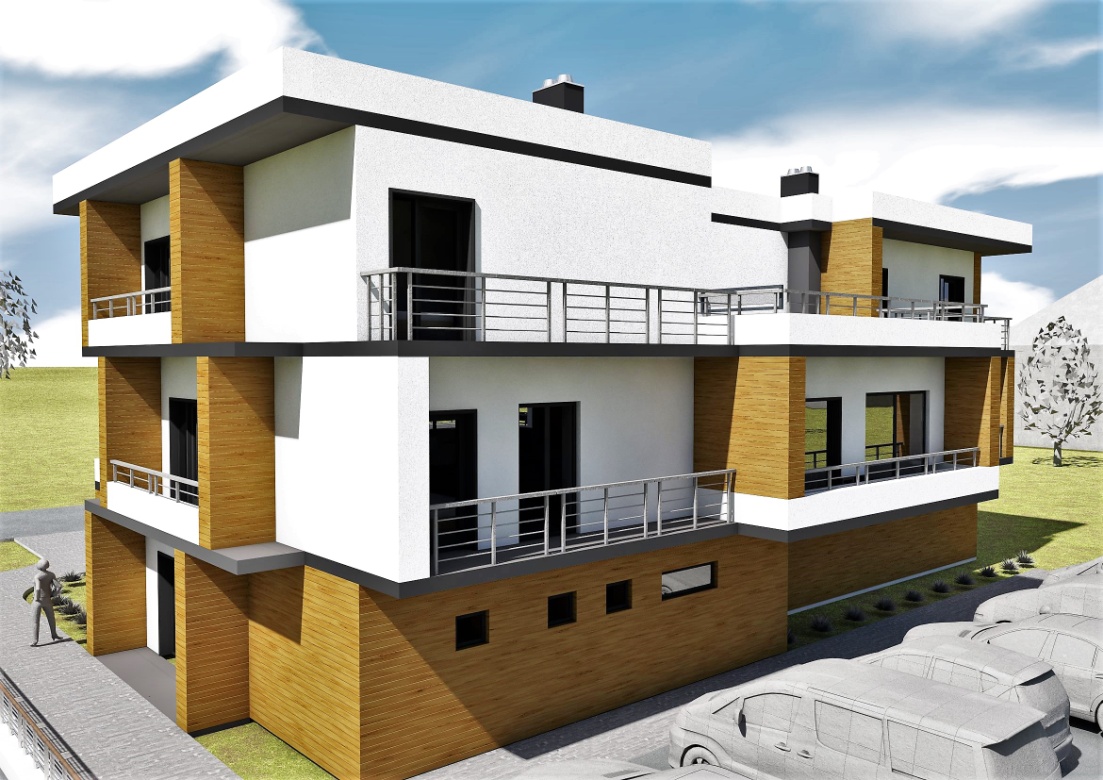 JIHOZÁPADNÍ POHLED
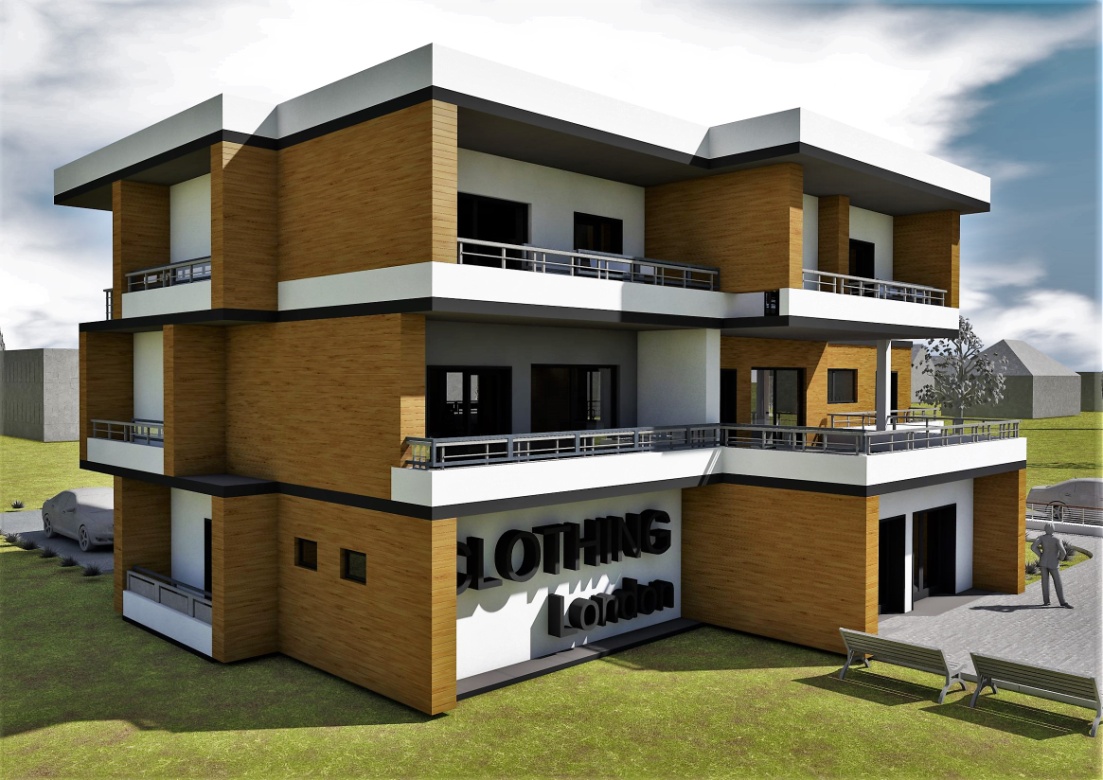 Závěrečné shrnutí
Rozšíření mých znalostí

Spoustu nových informací

Bavilo mě přemýšlet o dispozici tohoto objektu

Cíl bakalářské práce byl splněn
Děkuji za pozornost
Otázky od vedoucího práce
Jak by mělo vypadat řešení konzolově vyložených panelových stropů, které by odstranilo tepelné mosty ? 


Tepelná izolace kolem balkonů a lodžií
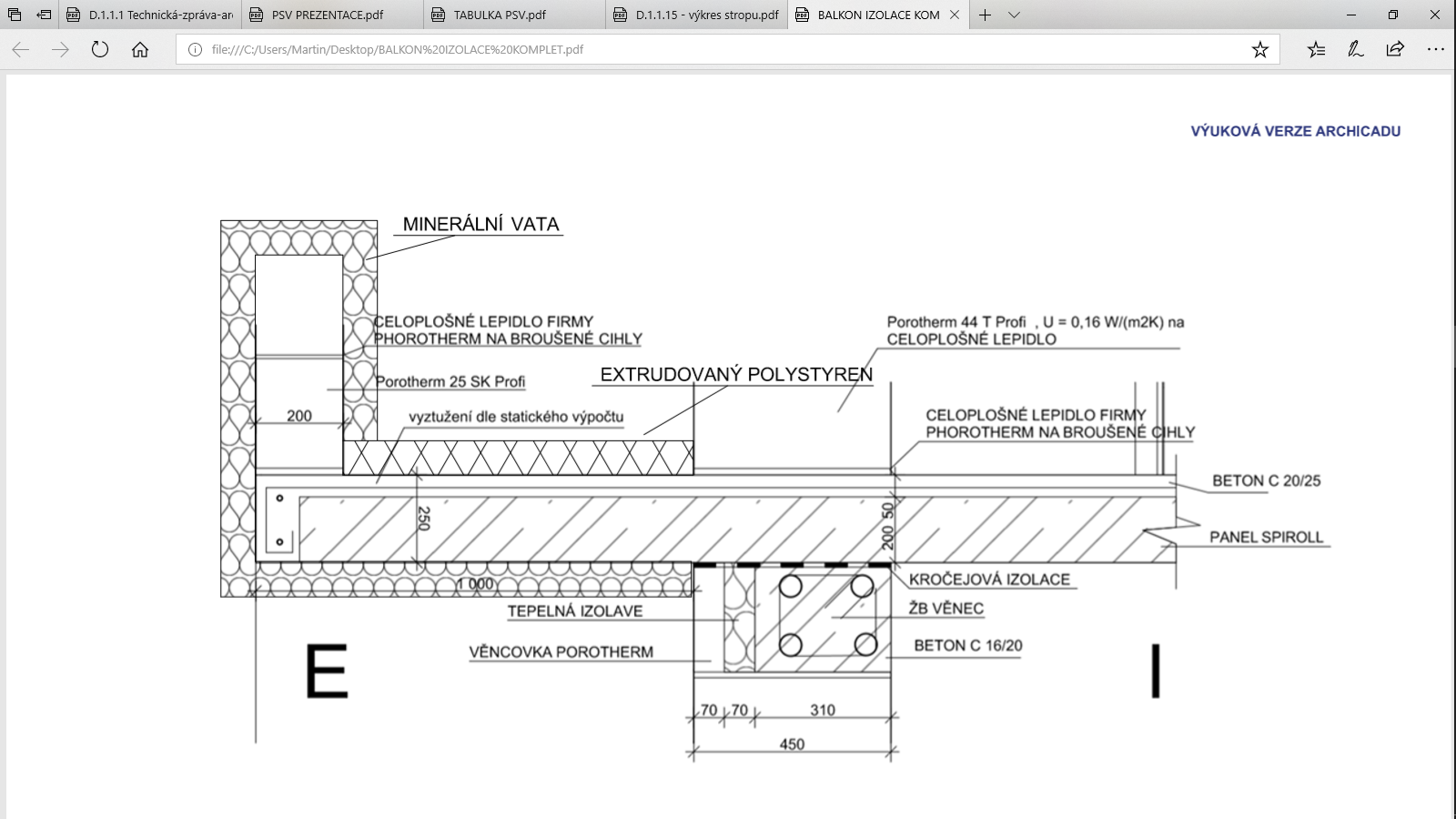 Otázky od vedoucího práce
Jak by mělo vypadat řešení konzolově vyložených panelových stropů, které by odstranilo tepelné mosty ? 


Izonosník
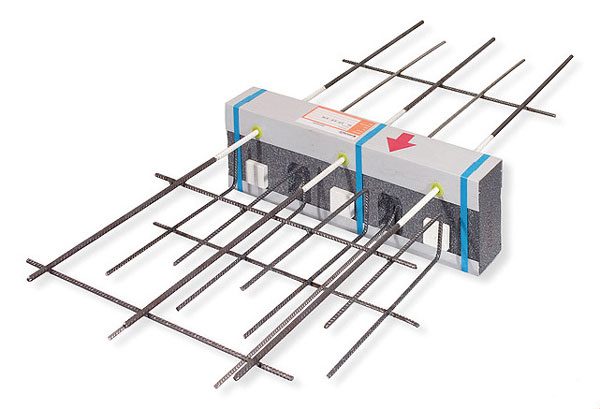 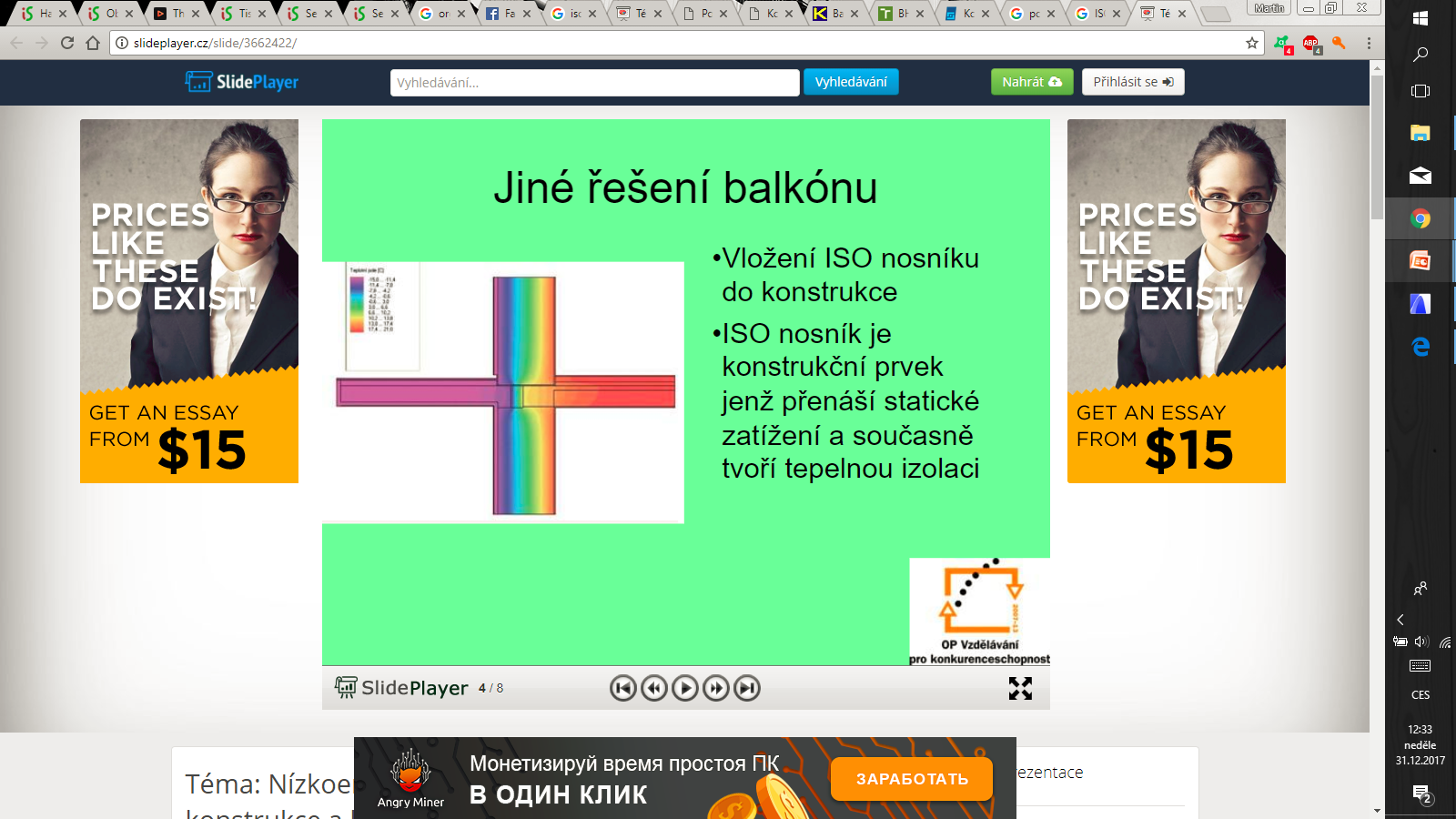 Otázky od vedoucího práce
Jak by vypadal výkres organizace výstavby pro práce PSV ?
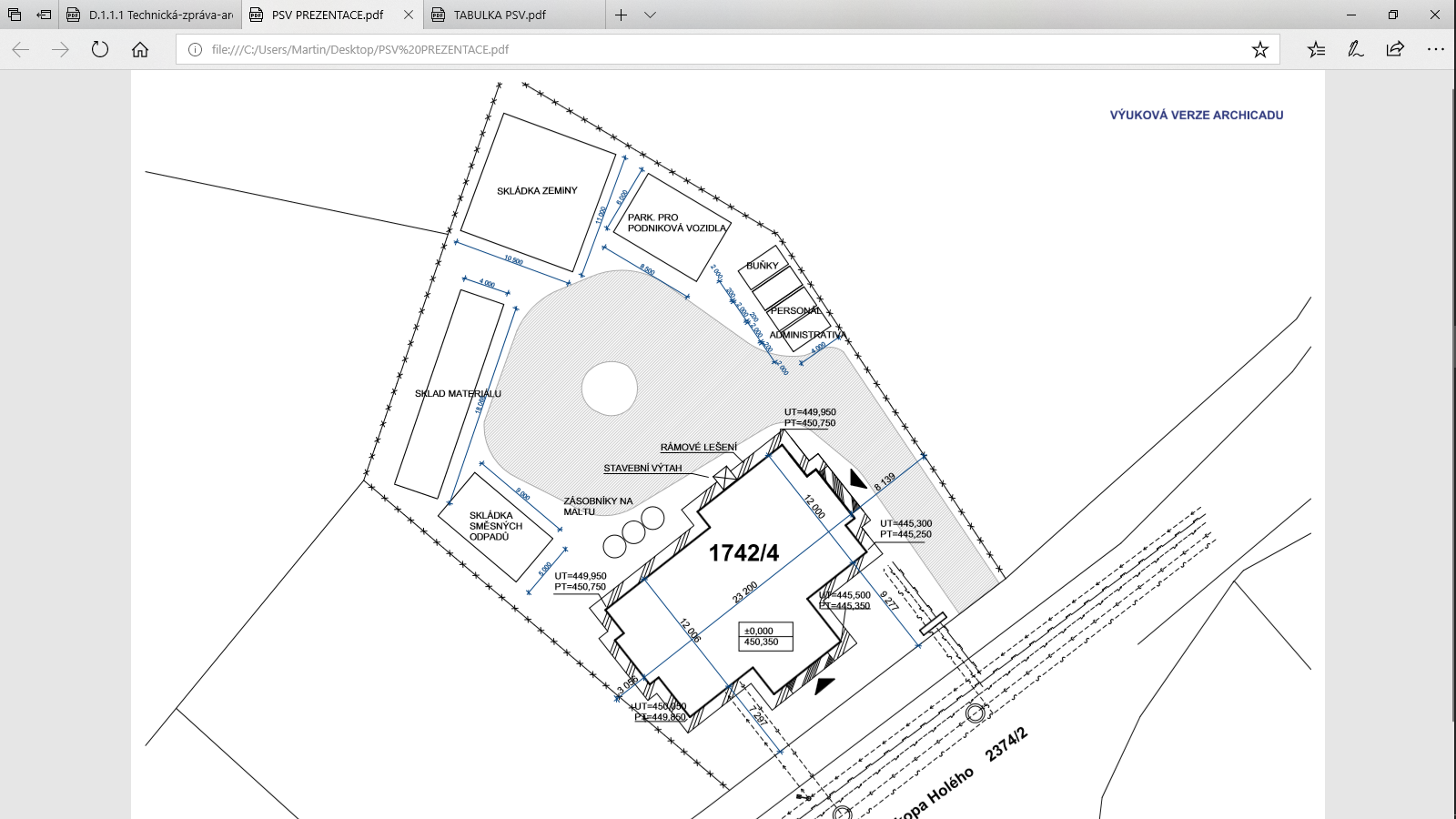 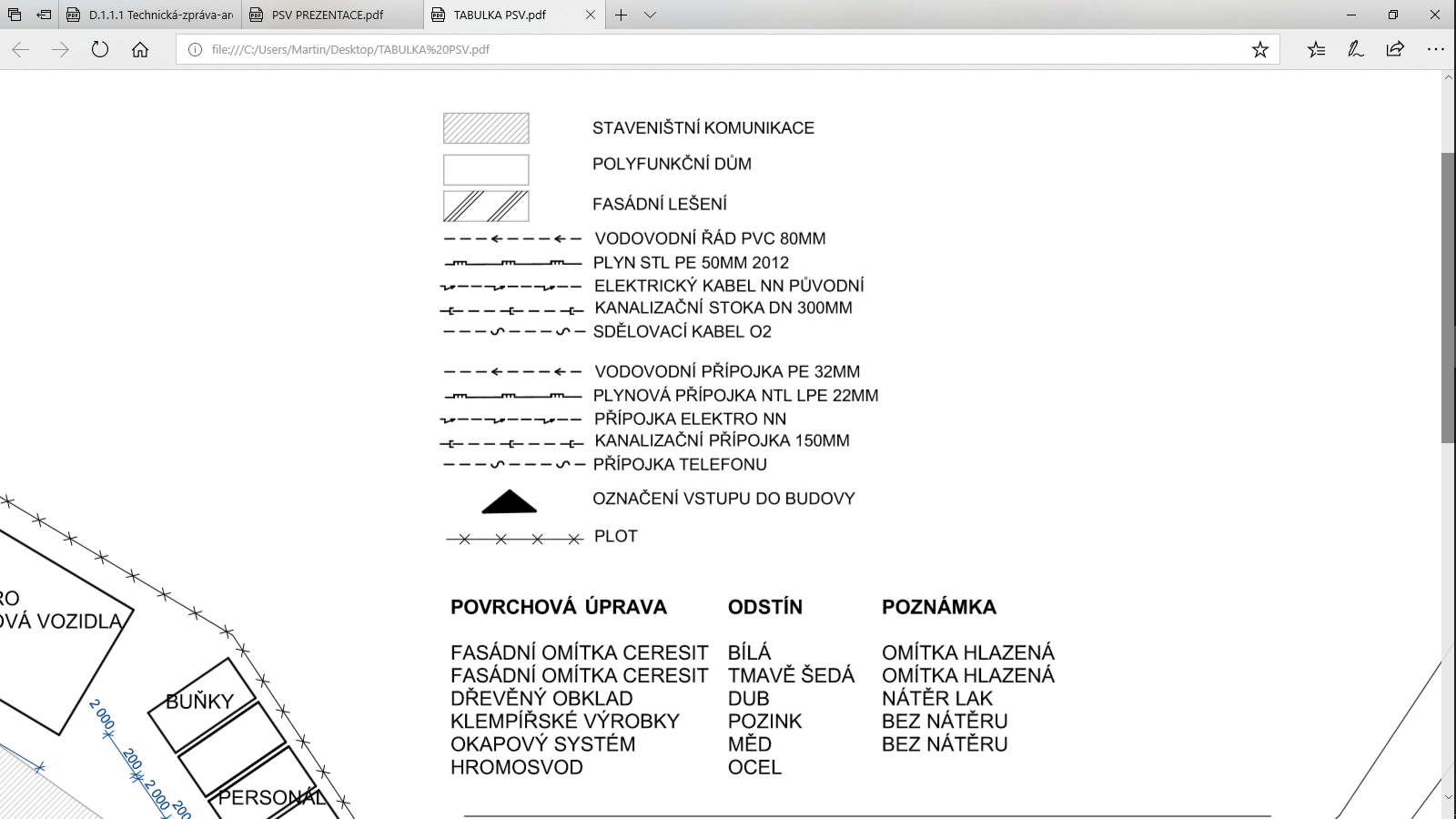 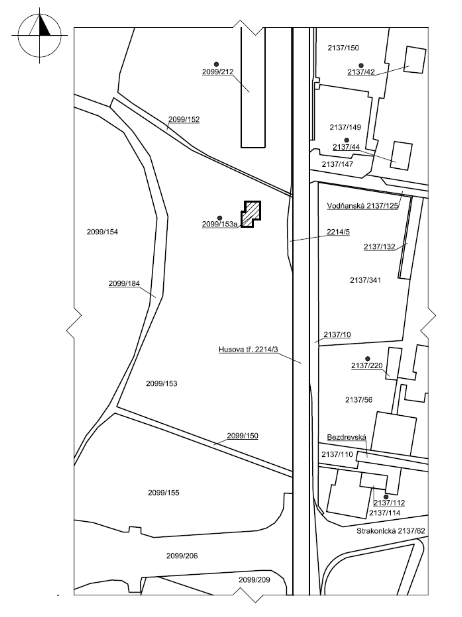 Otázky od oponenta
Kde konkrétně vzniká tepelný most dle vašeho zákresu v detailu C?
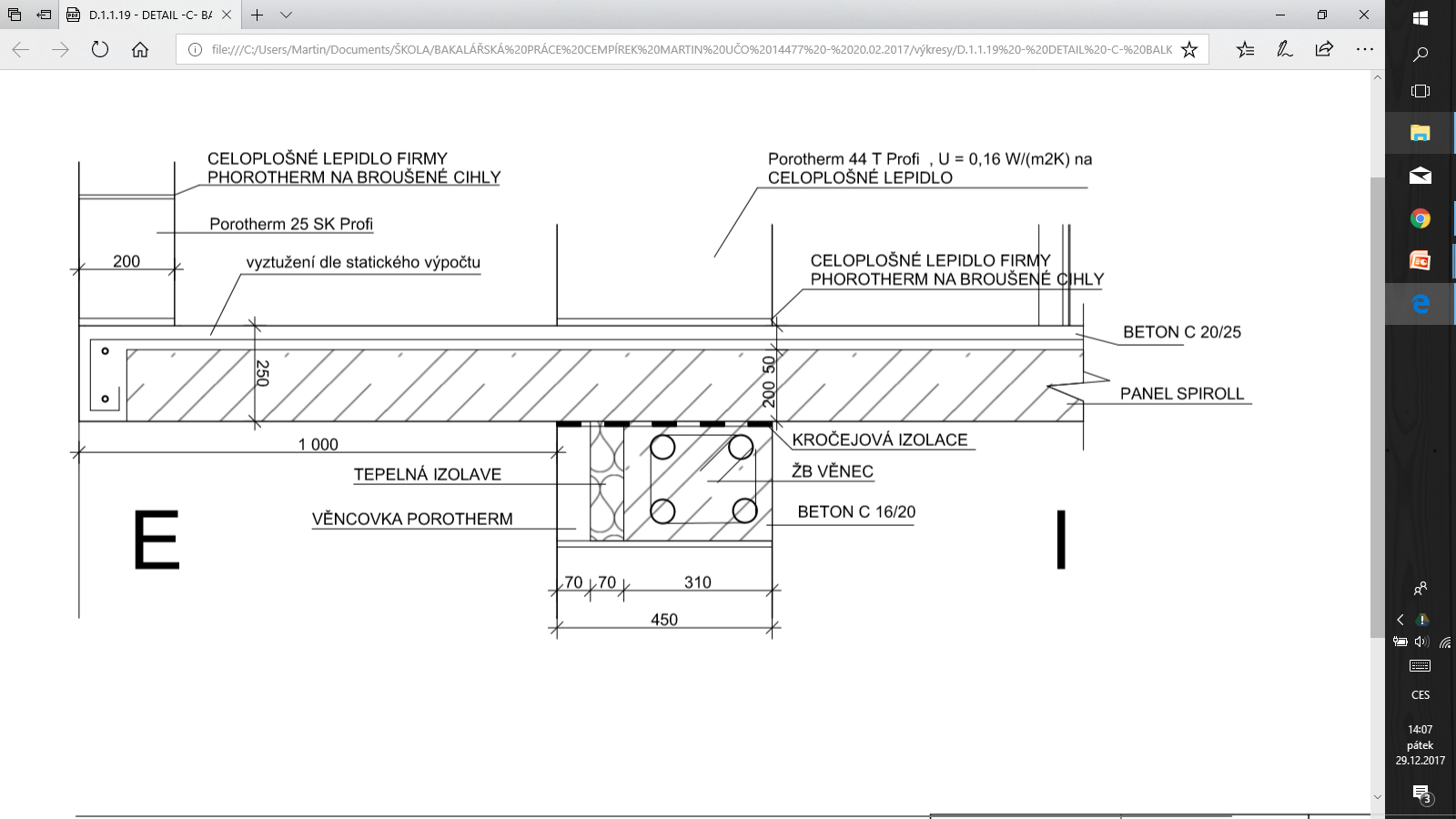 TEPELNÝ MOST
Otázky od oponenta
Jak byste řešil konstrukci balkónů, abyste eliminoval tyto tepelné mosty?

Izonosník
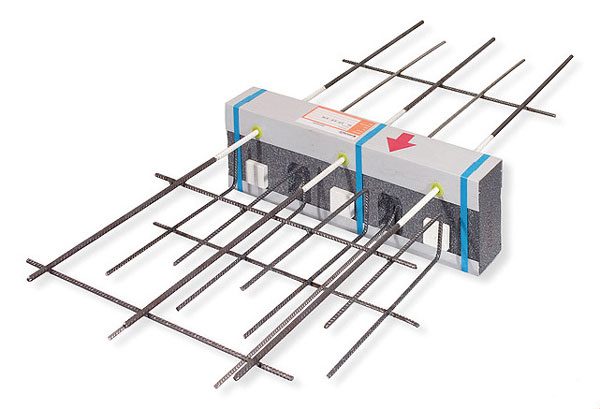 Otázky od oponenta
Jak byste řešil konstrukci balkónů, abyste eliminoval tyto tepelné mosty?
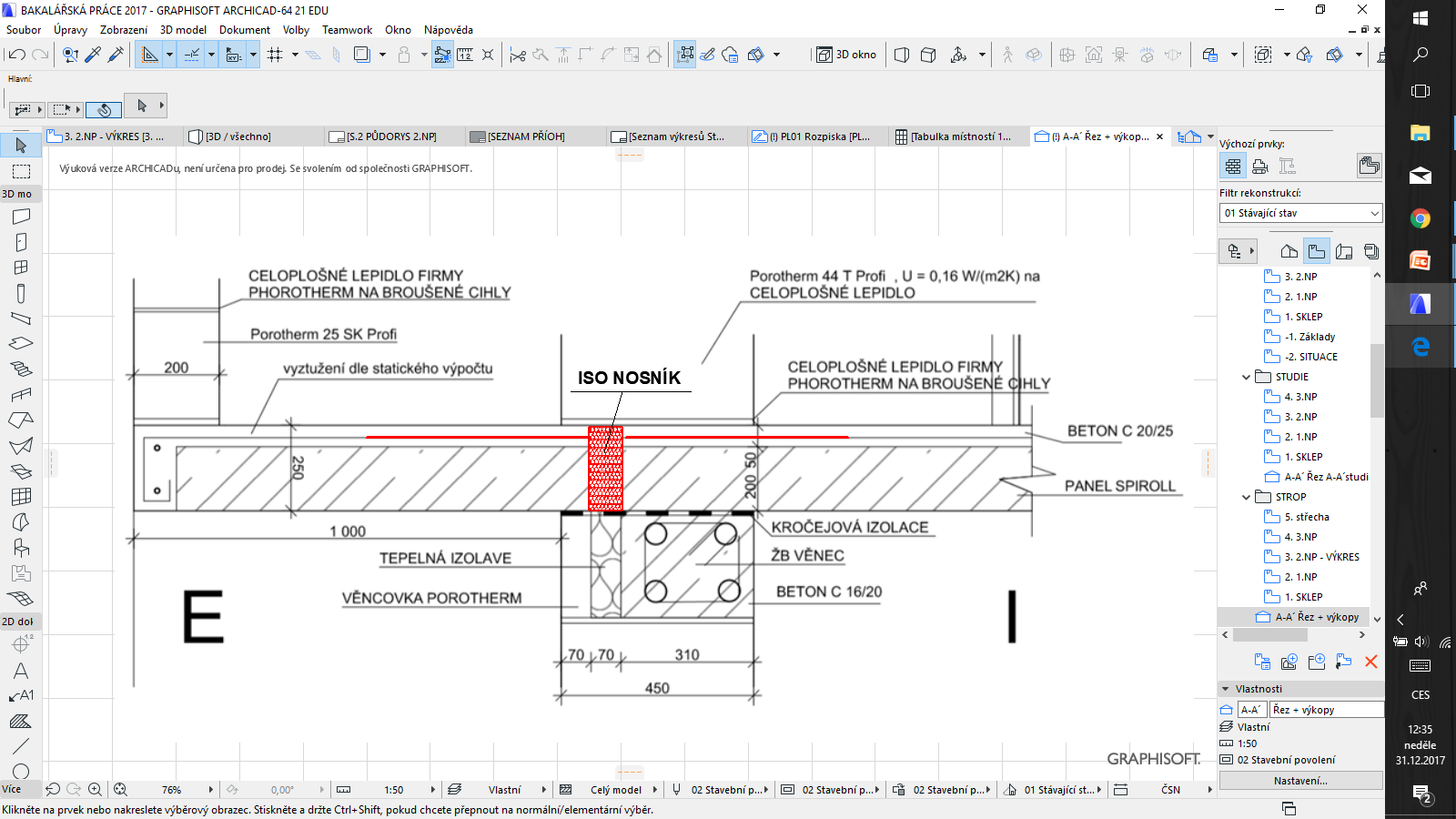